Designing a zip-line
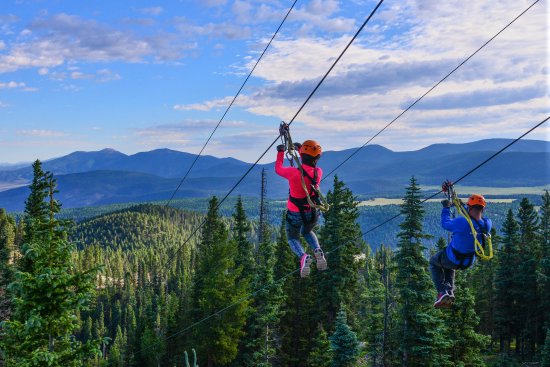 How to slide down a cable from high to low … and arrive at the end, neither too fast nor too slow!
Doug Gardner – RCC
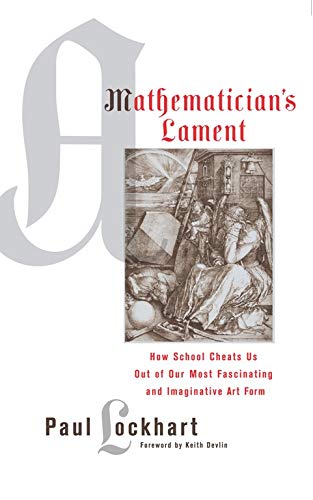 “If I had to design a mechanism for the express purpose of destroying a child’s natural curiosity … I couldn’t possibly do as good a job as is currently being done … in contemporary mathematics education. (pg. 20)
“You don’t start with definitions, you start with problems … nobody ever thought of irrational numbers until Pythagoras attempted to find the diagonal of a square.”(pg. 79)
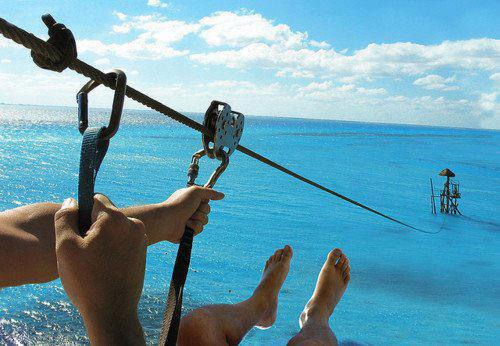 I HOPE SOMEONE THOUGHT THIS THROUGH
Not sure about this LZ
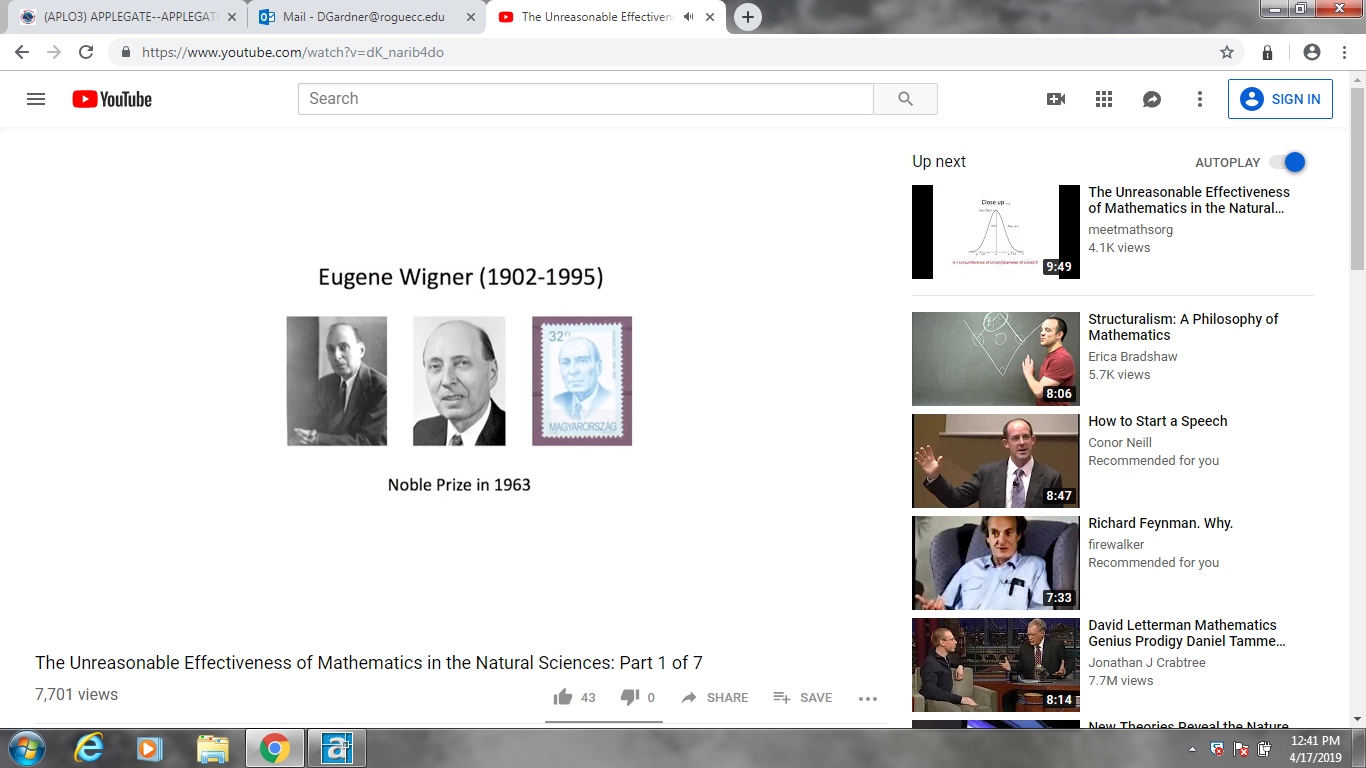 1960 Essay: The Unreasonable Effectiveness of Mathematics in the Natural Sciences
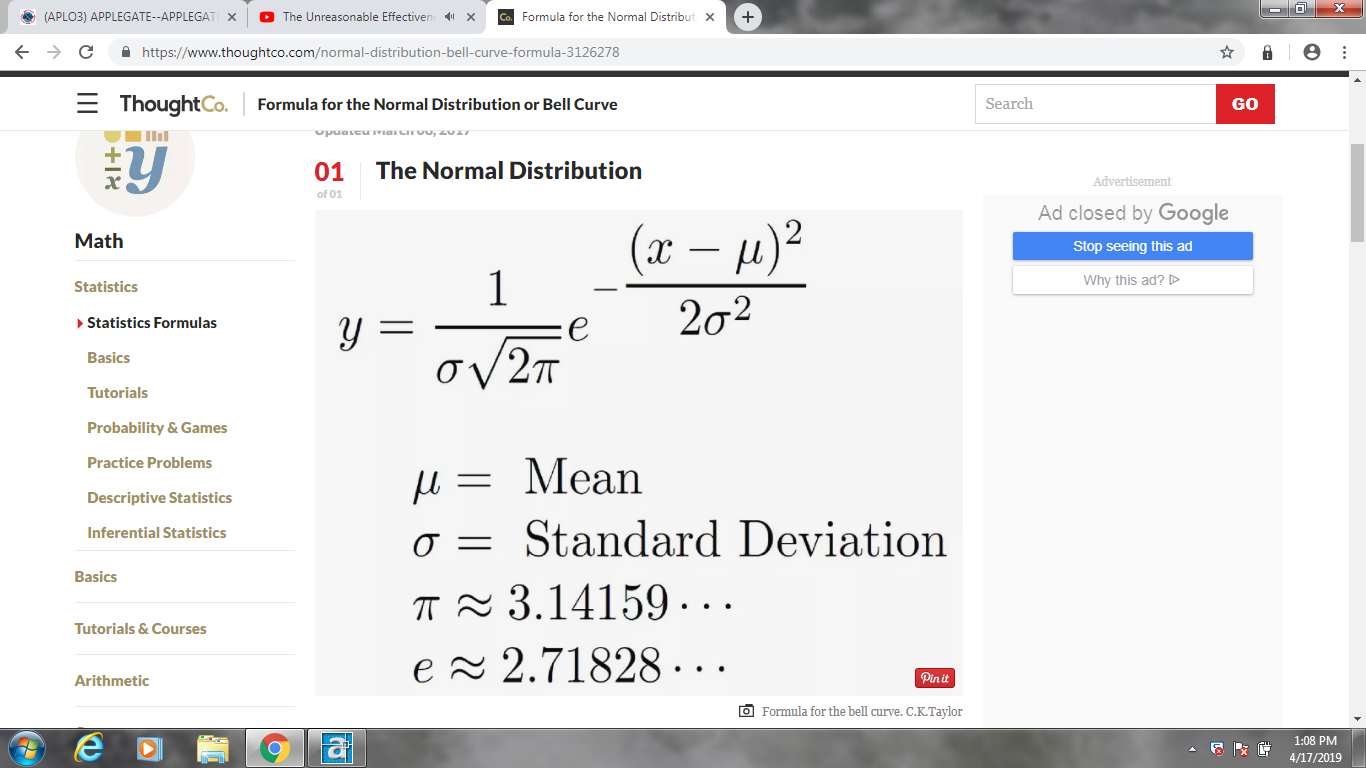 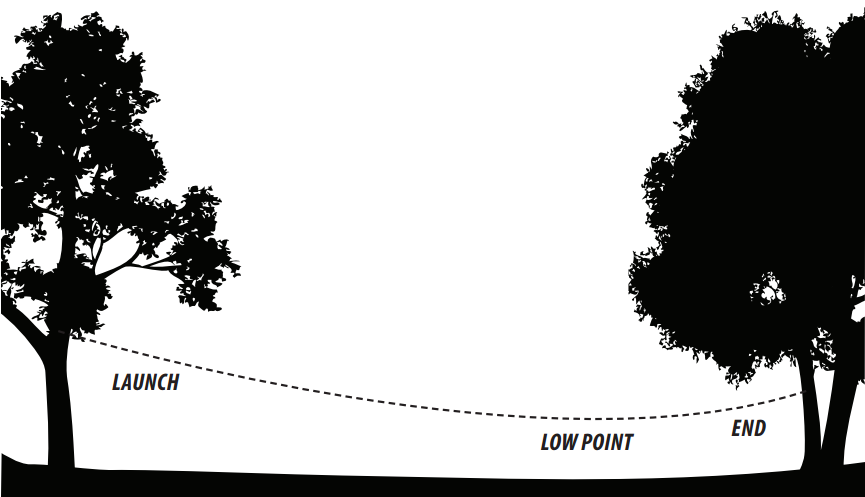 What form does the shape of the cable take?f
The question has a storied past … Galileo maintained the curve was a parabola … which was later disproven by Jungius in 1669.
Jakob Bernoulli proposed the challenge to obtain an equation for this curve which was ultimately met by Leibniz, Huygens and Johann Bernoulli in 1691.  It was Huygens who coined the name CATENARY for this curve … which is appropriately derived from the Latin word for “chain” … or perhaps inappropriately 
if you don’t speak Latin.
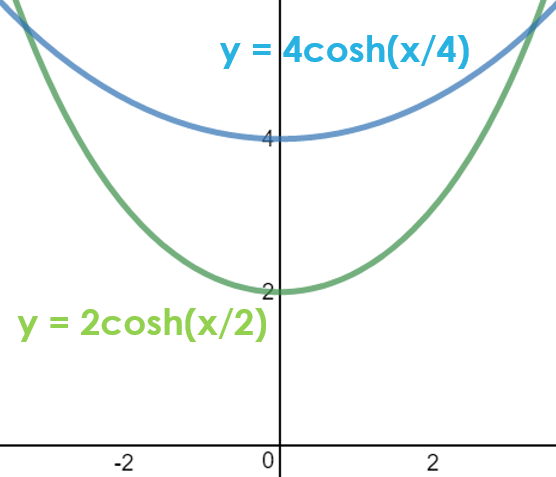 The constant represents the 
y-intercept … or more importantly for our consideration … the curvature of the catenary curve.
What does the constant value ‘a’ represent on the curve?
The problem:
Find the catenary equation with the 	proper curvature so that someone can 	enjoy the benefits of gravity and slide 	down with enough sag in the cable to 	enable them to reach the landing, but at 	a reasonable speed.
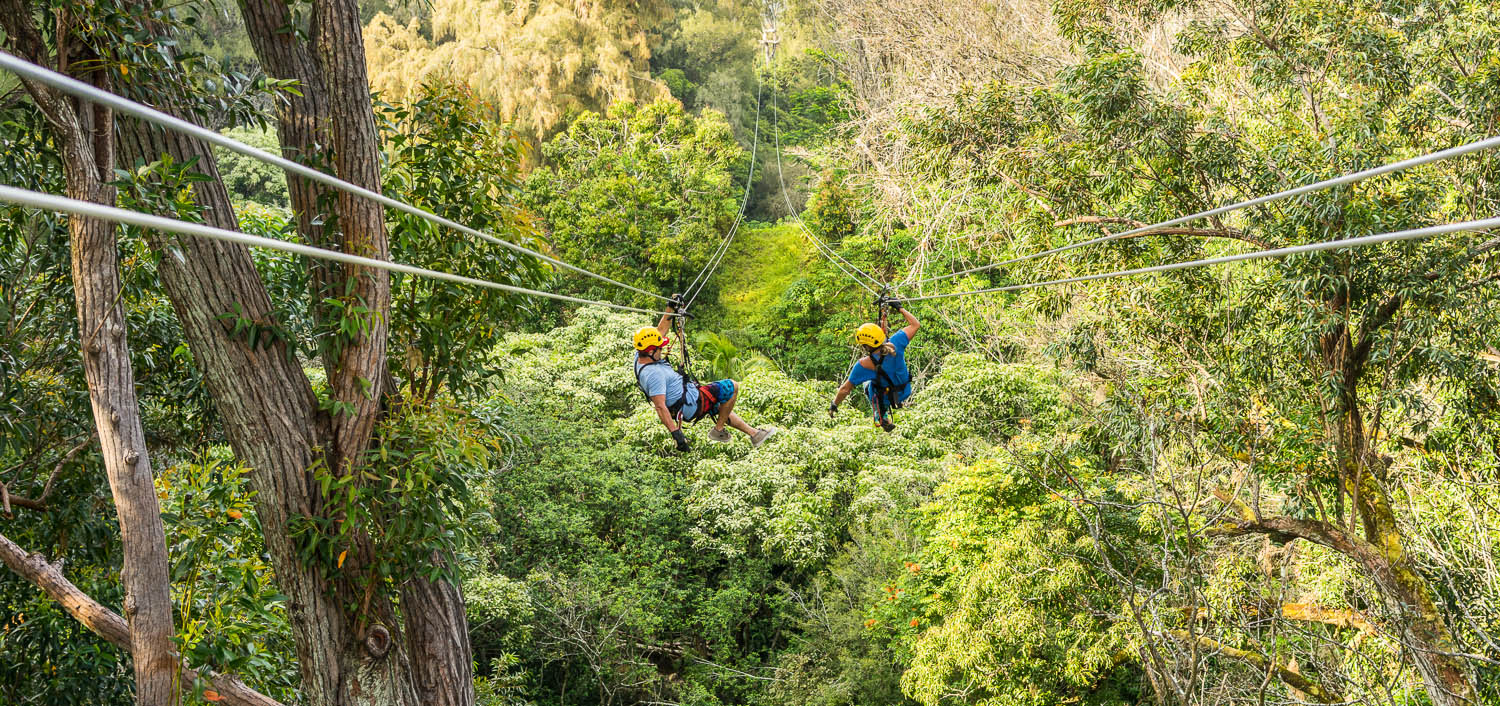 Givens for a particular zip-line design:   W = width between the supports   H = height between the supports   s = arc length of the cableFind a function y(x) to model the curve
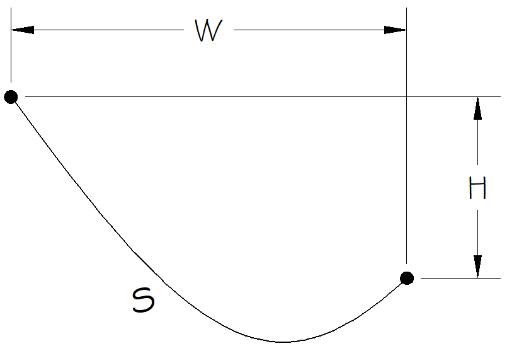 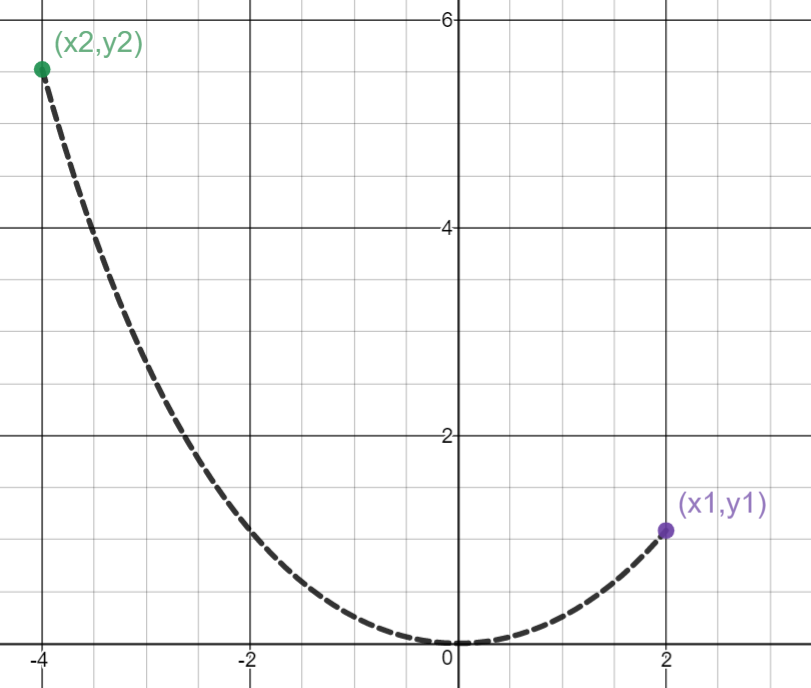 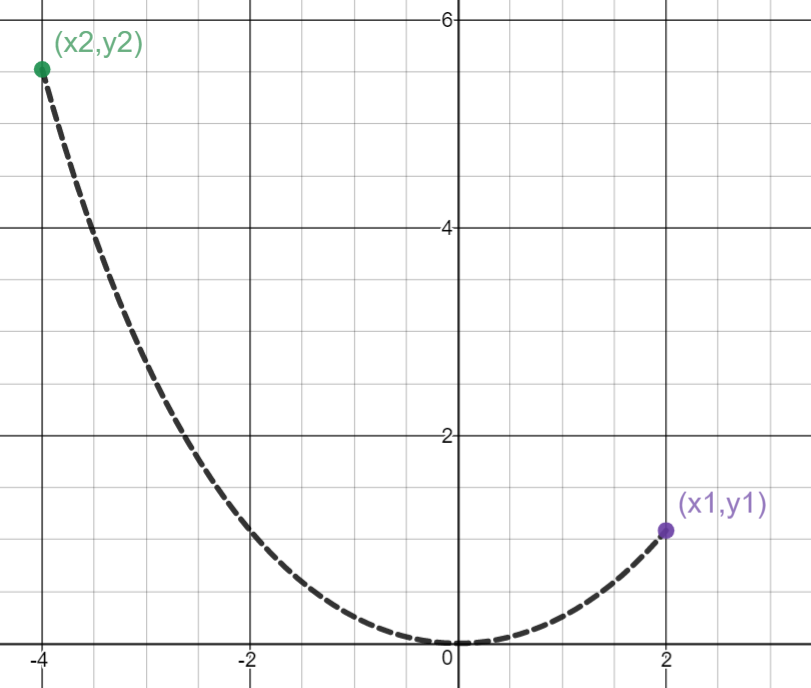 Now to see what the Zipline manufacturers have to say about our choices for W, H & S:
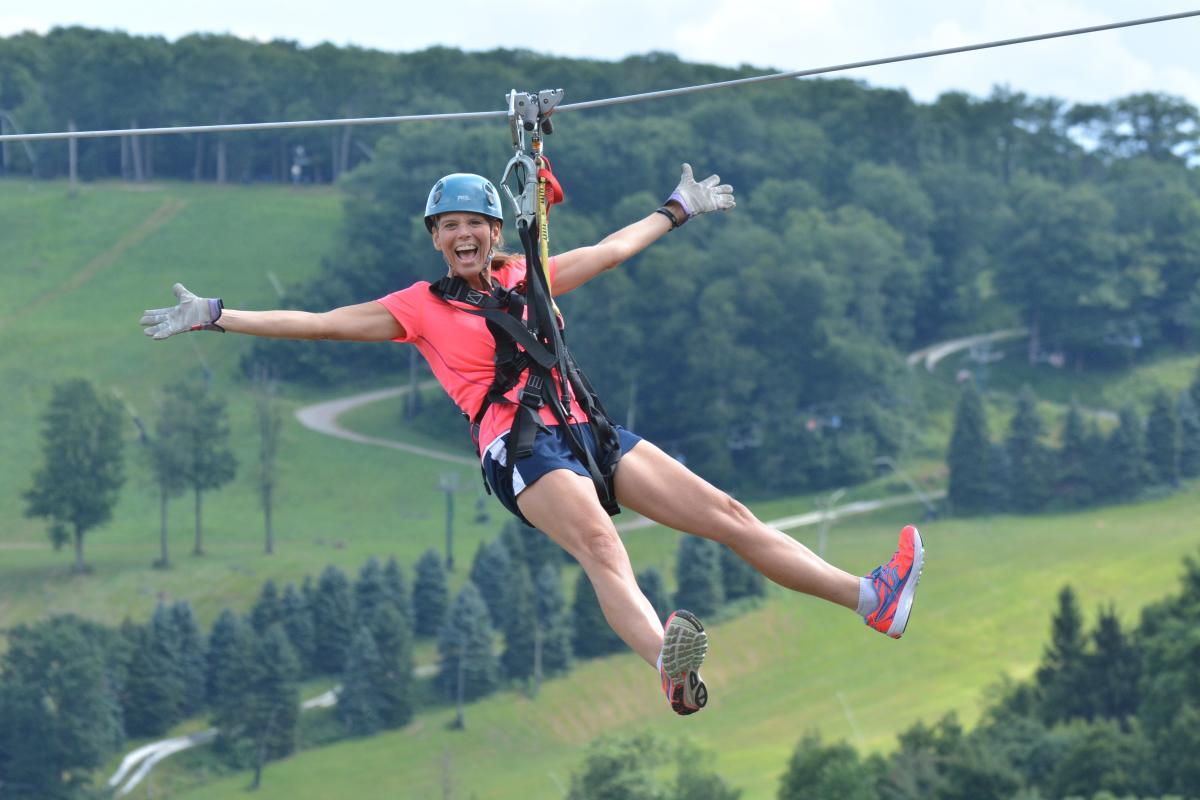 Zipline manufacturer recommendations:
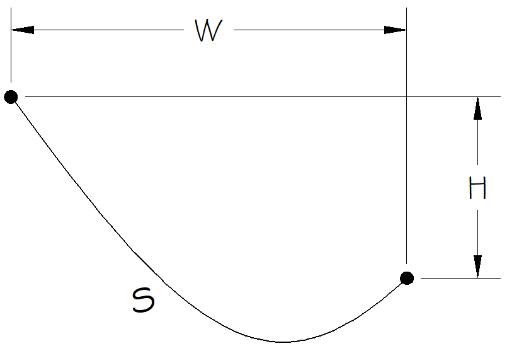 The slope (H/W) from start to finish should be 3 – 6% … depending on the friction coefficient of the trolley
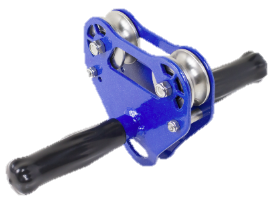 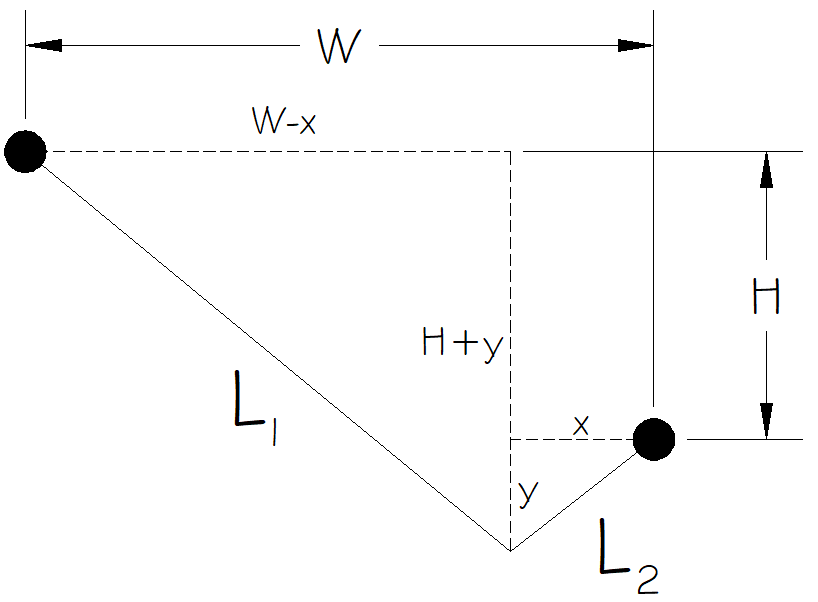 A cable should sag approximately 2% of its length (S) as measured from the low point … the sag (y) is measured when the cable is pulled tight from the lower support.
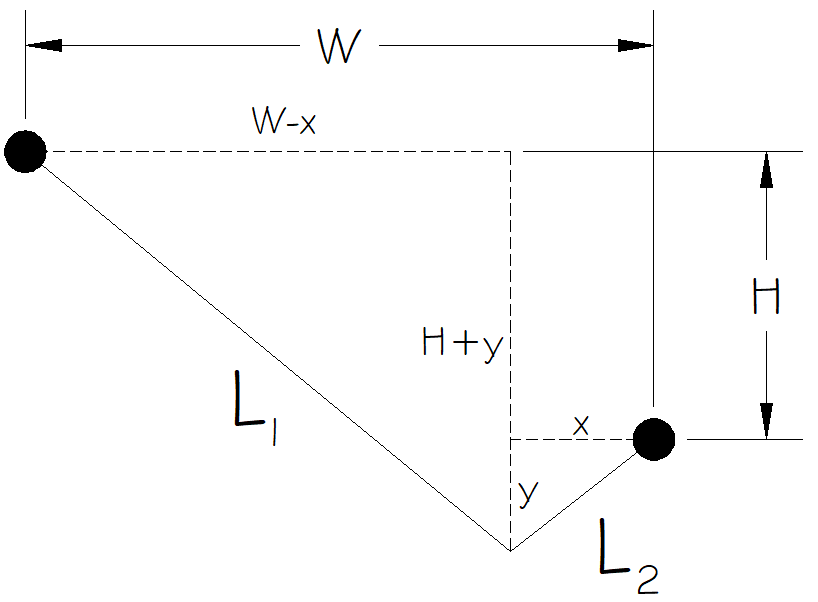 Putting it all together:
Suppose we want a zip-line with a horizontal distance of W = 2430 ft

If we choose a trolley that will allow a 4% slope then  .04 * 2430 = H ≈ 97 ft.
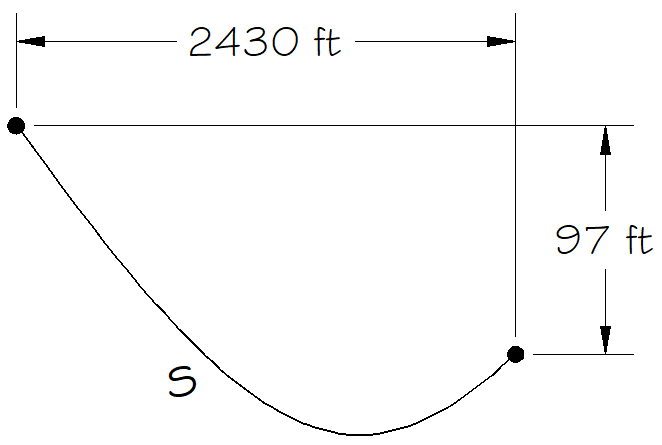 And substituting these values for W, H and S back into (18) and solving yields a value for a ≈ 10096 ft and an unweighted sag ≈ 32.8 ft.
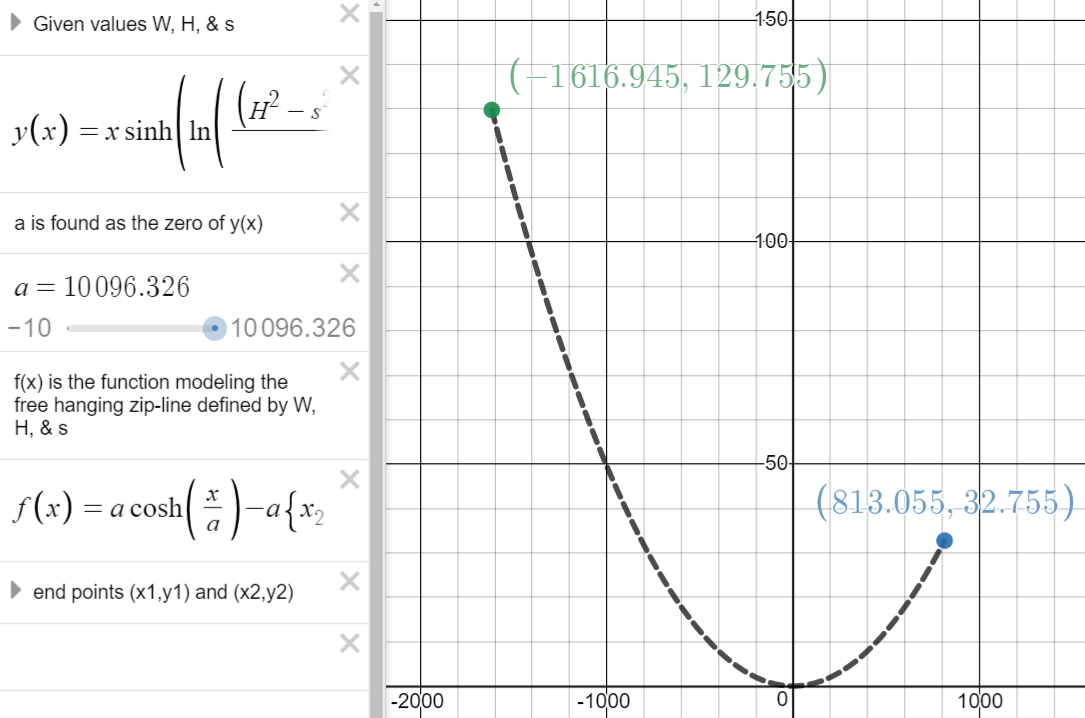 Note:

W = 2430 ft
H = 97 ft
S ≈ 2438 ft
sag ≈ 32.8 ft

When a = 10,096
let’s test out the Unreasonable Effectiveness of Mathematics in the Natural Sciences
https://www.desmos.com/calculator/flxv4jjxe1	W = 130 cm	H = 20 cm       	S = 148 cm
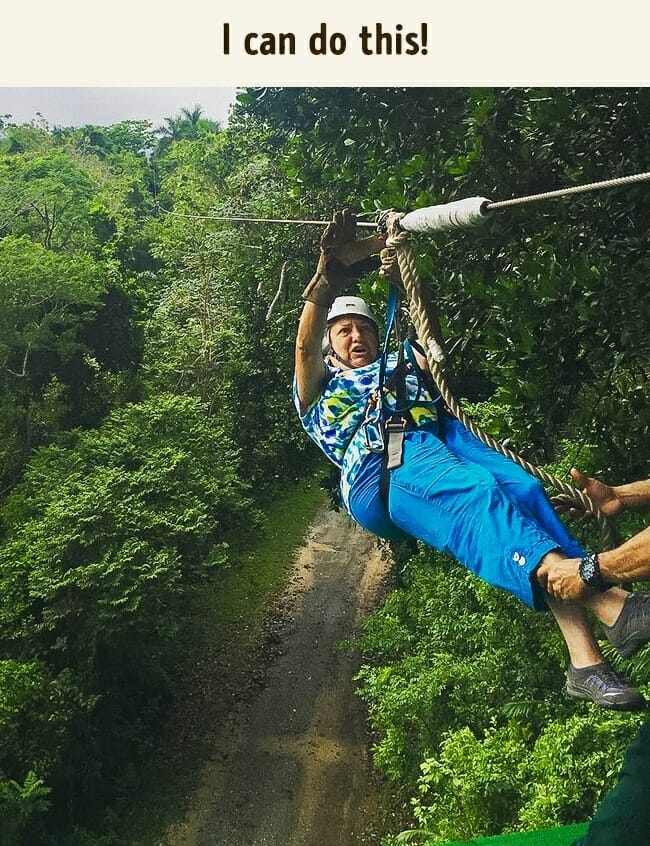 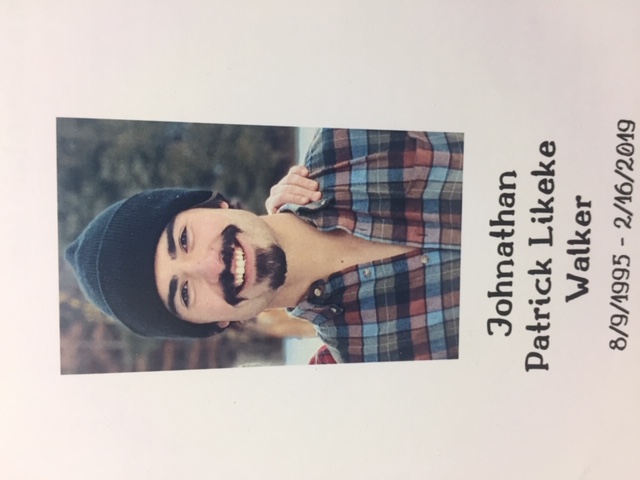 Doug Gardner – RCC
dgardner@roguecc.edu
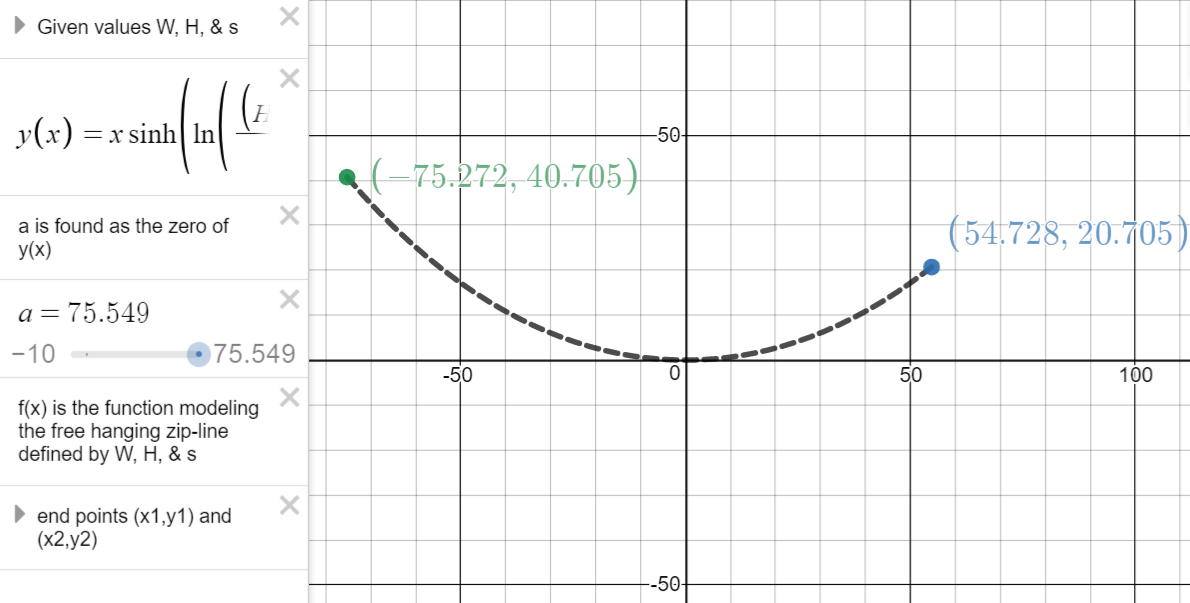 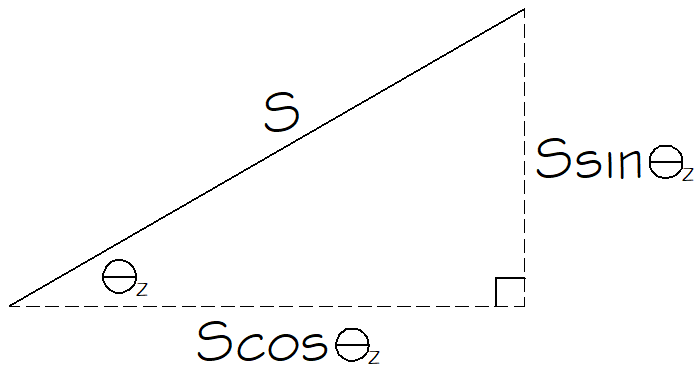